Bildeindrücke der Studien- und Familienfahrt nach Verdun, Teil 6
Wir danken Familie Hoffmann für diese gelungenen Fotos!
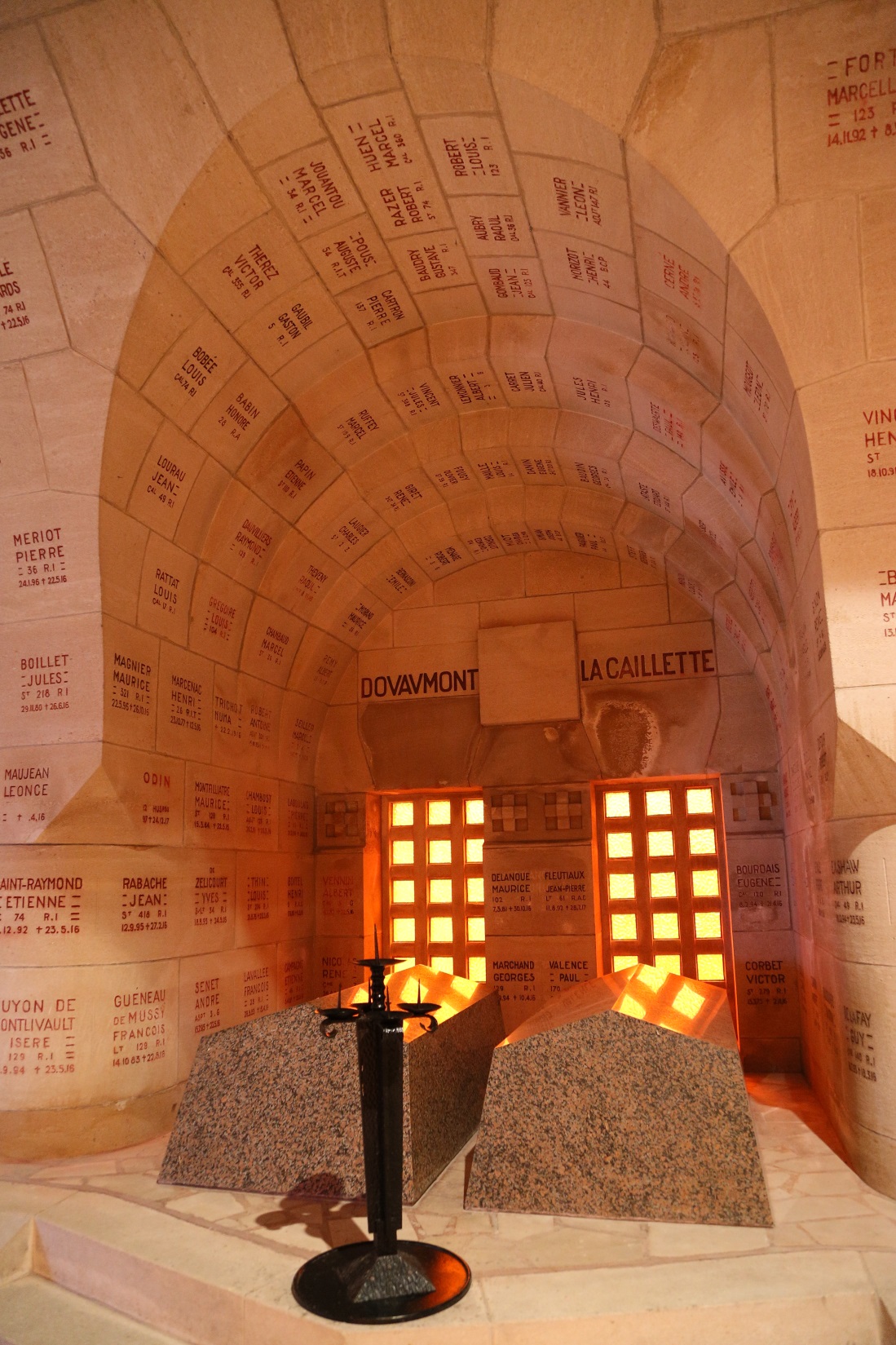 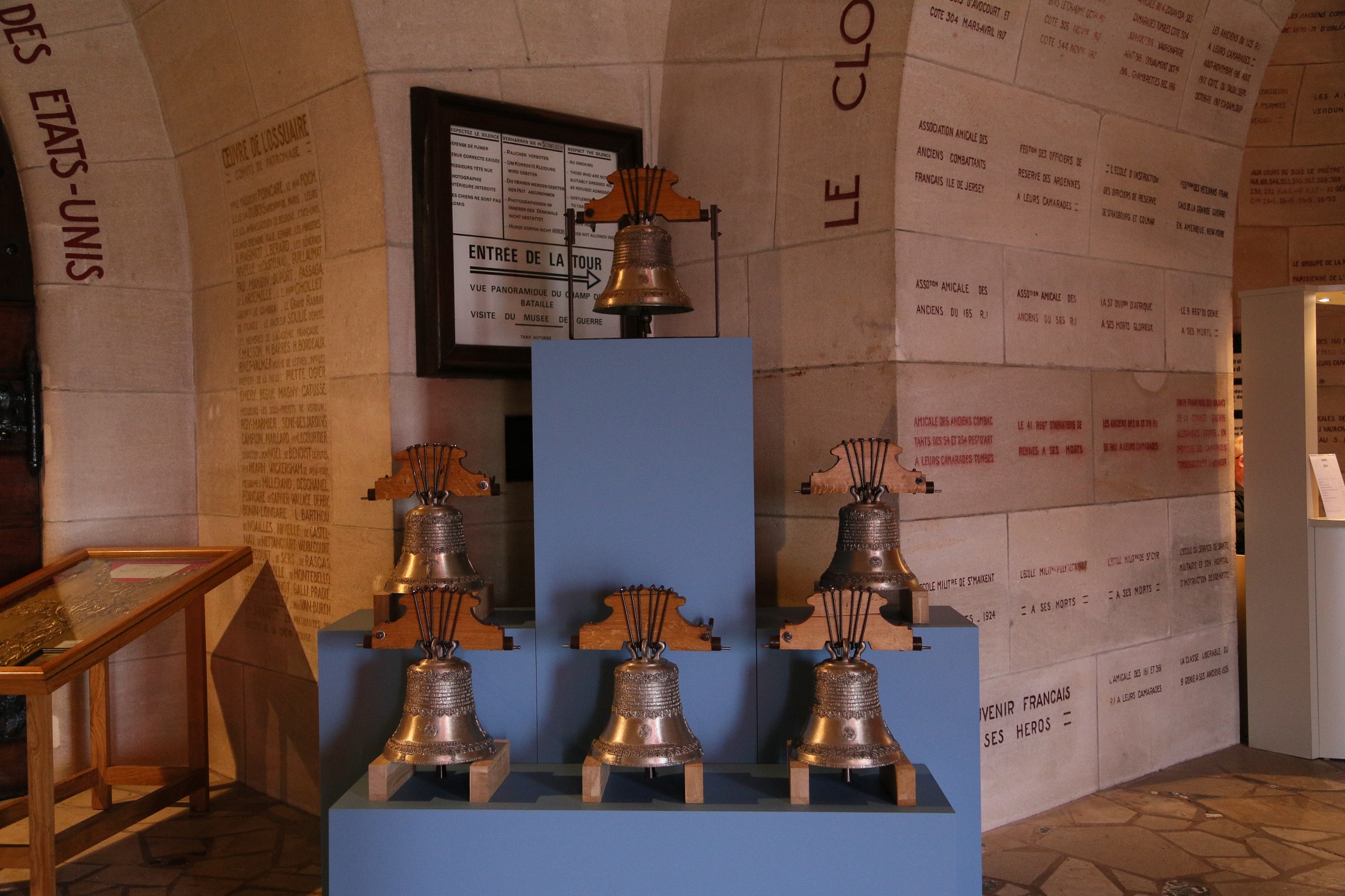 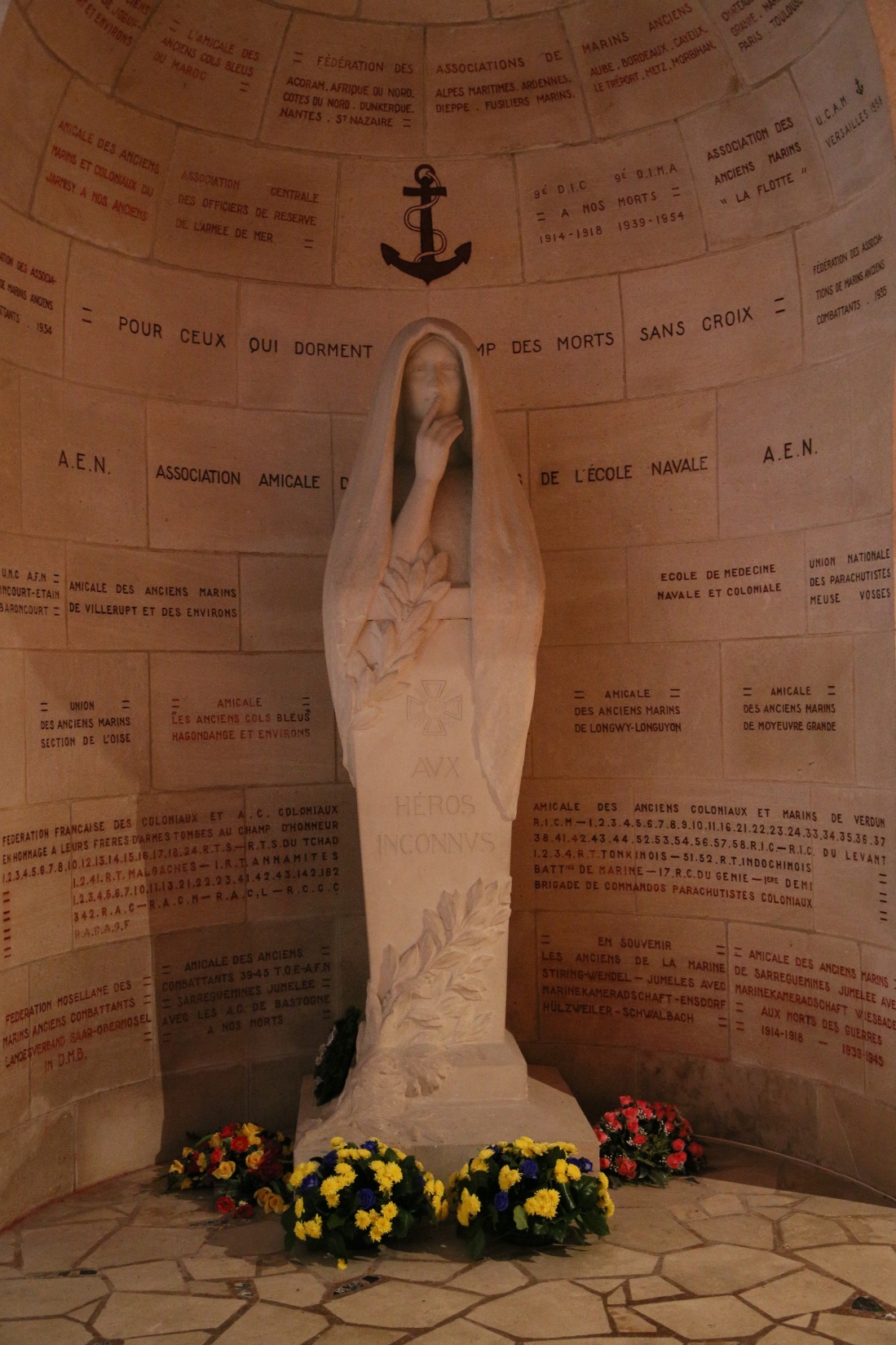 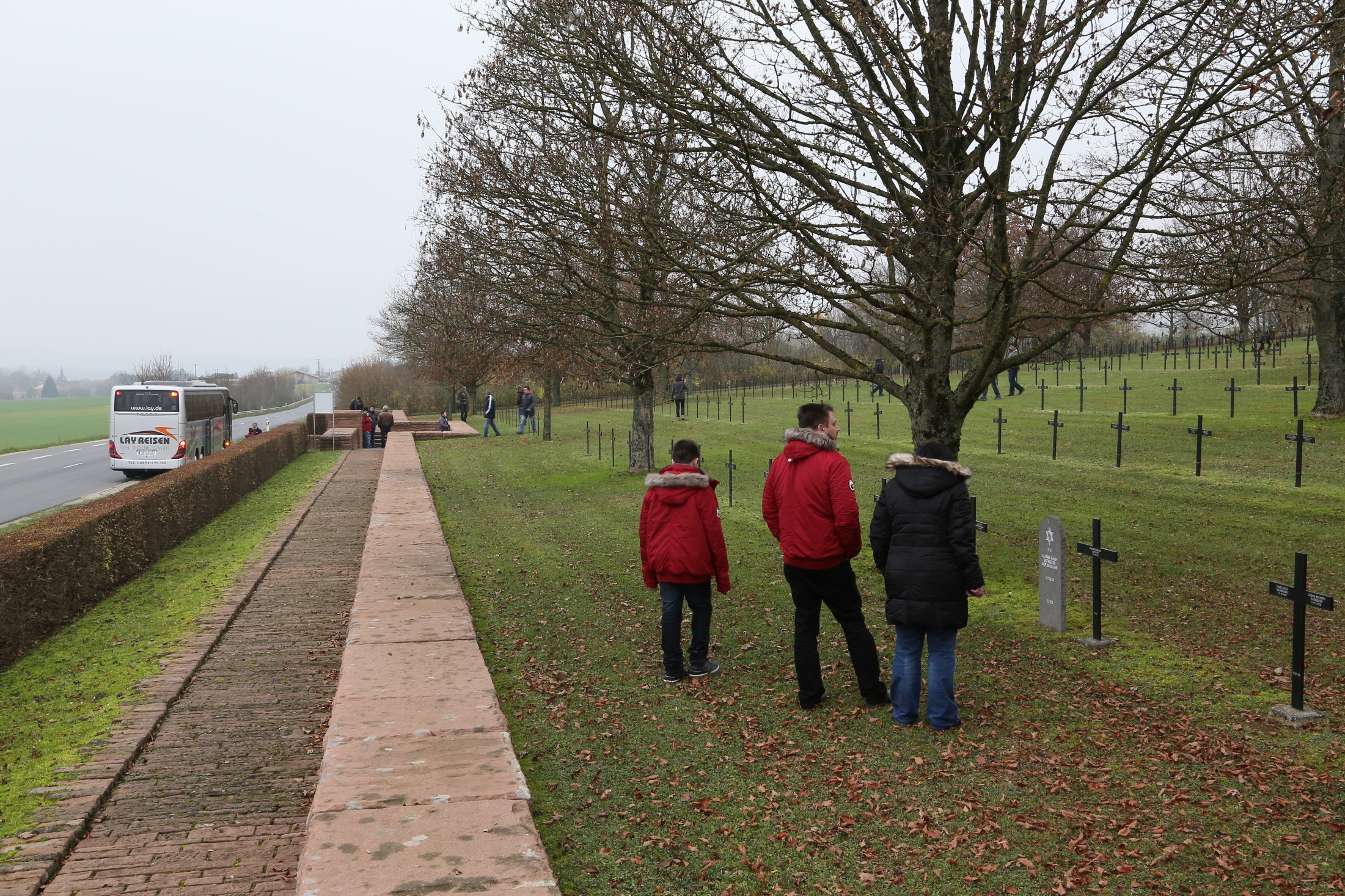 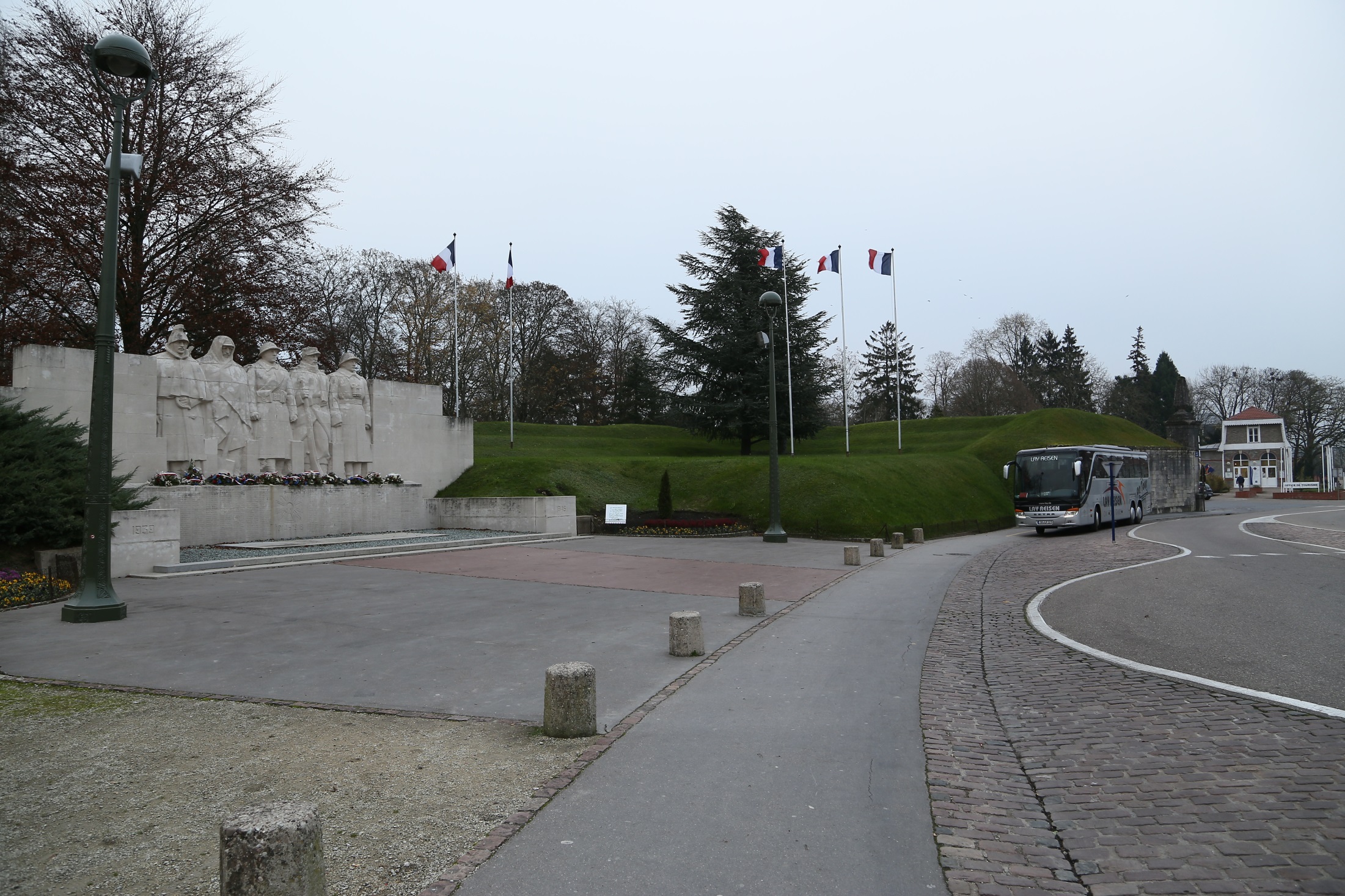 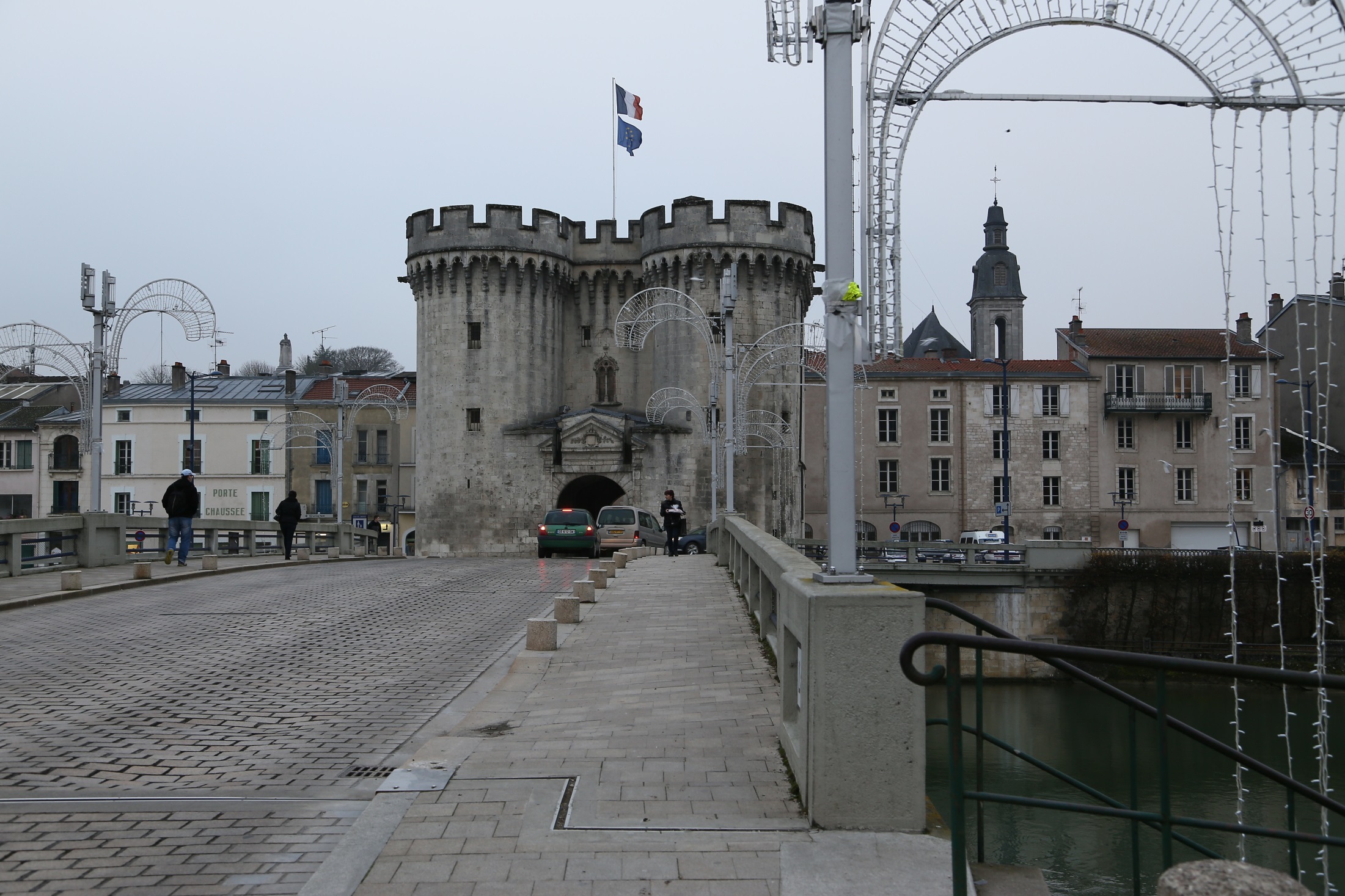